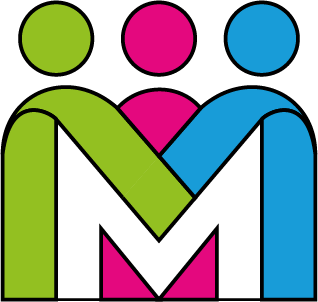 Здесь: Логотип и наименование  учреждения докладчика
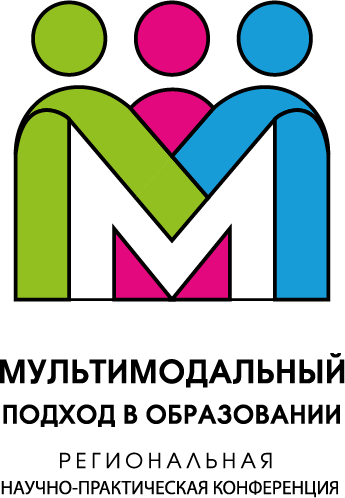 ЗАГОЛОВОК СЛАЙДА
Здесь: Логотип и наименование  учреждения докладчика
ЗАГОЛОВОК СЛАЙДА
Здесь: Логотип и наименование  учреждения докладчика
ЗАГОЛОВОК СЛАЙДА
Здесь: Логотип и наименование  учреждения докладчика
ЗАГОЛОВОК СЛАЙДА
Здесь: Логотип и наименование  учреждения докладчика
ЗАГОЛОВОК СЛАЙДА
Подзаголовок
Подзаголовок
Подзаголовок
Текст
Текст
Текст
Текст
Текст
Текст
Текст
Текст
Текст
Здесь: Логотип и наименование  учреждения докладчика
ЗАГОЛОВОК СЛАЙДА
ЗАГОЛОВОК СЛАЙДА
Фото
Фото
Подзаголовок
Подзаголовок
Текст Текст Текст
Текст Текст Текст
Текст Текст Текст
Текст Текст Текст
Текст Текст Текст
Текст Текст Текст